Educational planning tool
Setting agenda ahead of time to prepare
Specification of benchmark
Setting learning goals
Provide structure of educational course
Lesson planning
Selection of Teaching methods
Quality assurance tool
Time management & organizational tool
Key Types
Refers to the unwritten, unofficial, and often unintended lessons, values, and perspectives that students learn in school.
Hidden Curriculum
Subjects that are studied and examined in schools
Formal Curriculum
Non directed learning that occurs outside of the classroom and does not have a curriculum to follow
Informal Education Learning
Null Curriculum
That which we do not teach, thus giving students the message that these elements are not important in their educational experiences
Is simply that which is written as part of formal instruction of schooling experiences.
Written Curriculum
[Speaker Notes: 9.00 – 9.05]
Key Types
Common learning include knowledge, skills and values. It is compulsory subjects
Core Curriculum
What we want to cover in a year, in a class
Intended Curriculum
What was taught  in a class
Taught Curriculum
Learned Curriculum
This  is actually what student learn.
[Speaker Notes: 9.00 – 9.05]
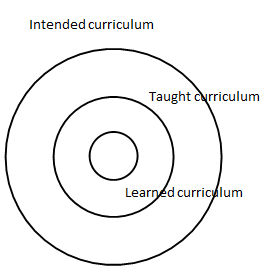 What we need to develop a particular education program?
How we can measure the degree to which the objectives are achieved?
Validity, significance, Needs, unity, learn ability, feasibility,
Consistence, Comprehensiveness, diagnostic value, Reliability
Knowledge, Skills and Values
How to present the contents to make learning meaningful
Scope, Balance, Relevance, Integration, sequence
Factors That InfluenceCurriculum Design
One of the reasons why education is financed by governments is to improve the country’s economy. Therefore, the national curriculum should concern itself with the requirements of the economy.
Society has its own expectations about the aims and objectives that should be considered when designing the curriculum. It also has a perception of what the product of the school system
should look like. It is therefore necessary for curriculum designers to take into account these societal considerations.
Politics determine and define the goals, content, learning experiences and evaluation strategies in education.
Curricular materials and their interpretation are usually heavily influenced by political considerations.
• Political considerations may play a part in the hiring of personnel.
• Funding of education is greatly influenced by politics.
Political factors
Social factors
Economic factors
Technological factors
Environmental factors
Child psychology
The computer is the latest technological innovation that will have a significant impact on education and society. If you are not computer literate, you may feel that you are not up-to-date.
Consideration for the environment must of necessity influence curriculum design to ensure the survival of future generations.
Theories of learning and child development have to be considered when designing the content of the curriculum and how it is delivered.